1
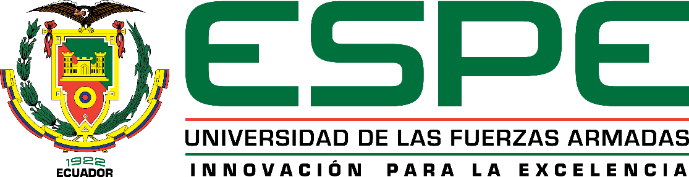 Departamento de Ciencias de la Tierra y de la Construcción
Carrera de Ingeniería Civil
TEMA: EVALUACIÓN SÍSMICA BASADA EN DESEMPEÑO SEGÚN FEMA P-58 DEL HOSPITAL GENERAL DOCENTE AMBATO
Autor: Untuña Chasipanta, Carlos Andrés
Tutora: Ing. Haro Báez, Ana Gabriela, Ph.D.
Sangolquí, Marzo de 2021
2
Contenido
3
Introducción
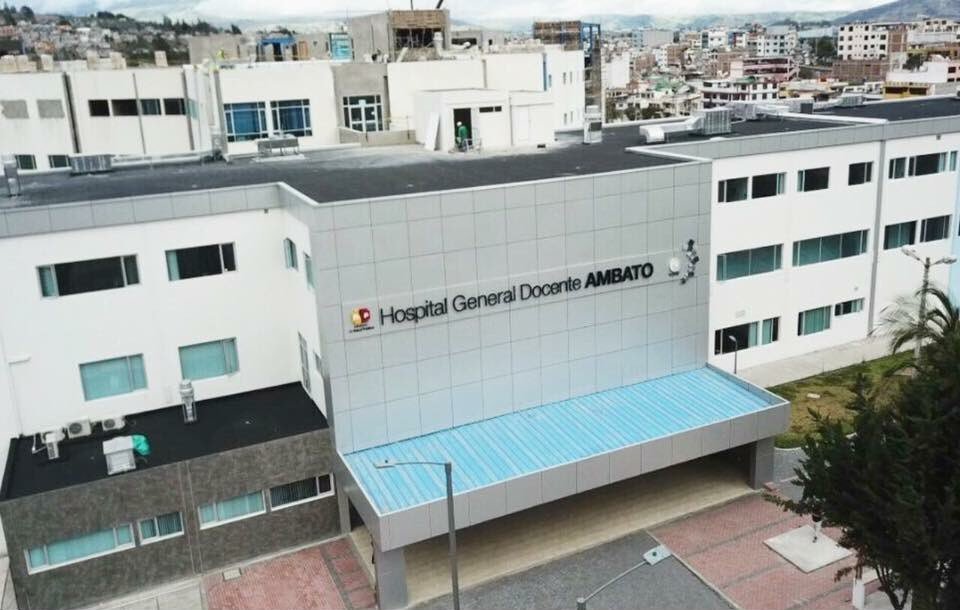 https://www.scoopnest.com/es/user/el_telegrafo/939982335675633664-se-activ-el-plan-de-contingencia-del-hospital-general-docente-ambato-hgda-para-atender-a-29-paciente
4
Planteamiento del problema
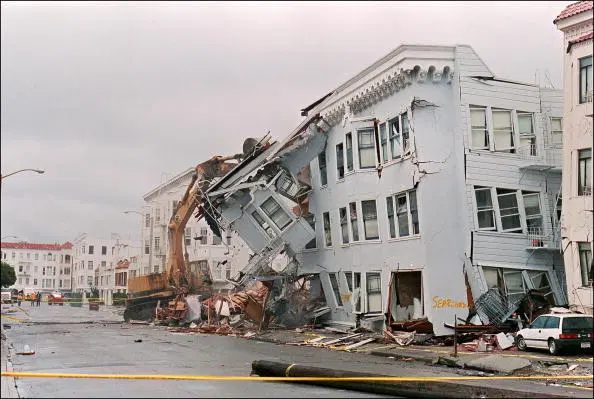 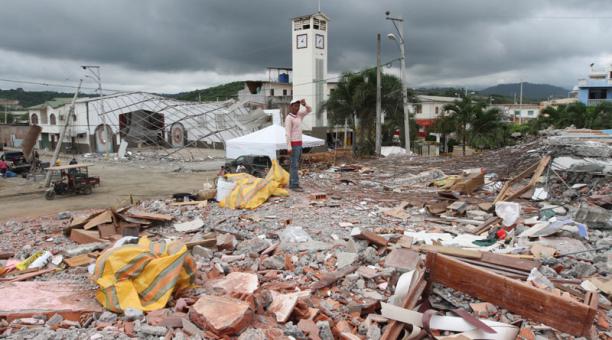 Recuperado de: https://sanfrancisco.cbslocal.com/2014/10/15/bay-area-marks-25-years-since-loma-prieta-earthquake-watch-coverage-from-1989/
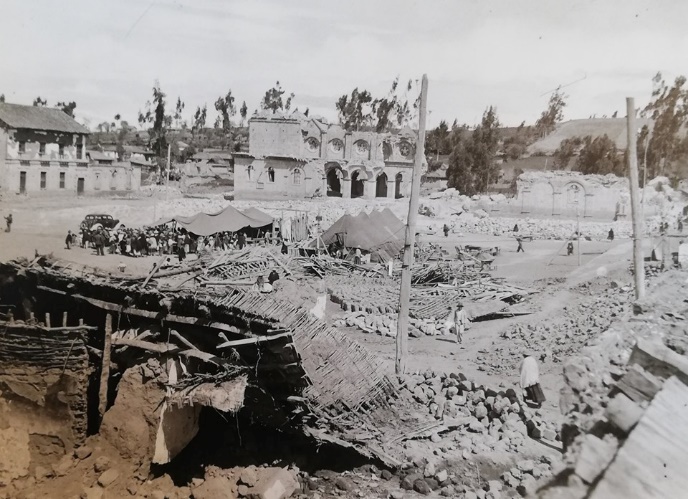 Recuperado de: https://www.elcomercio.com/actualidad/intensidad-terremoto-pedernales-chamanga-geofisico.html
Recuperado de: https://www.elheraldo.com.ec/vivencias-del-terremoto-de-1949/
5
Justificación
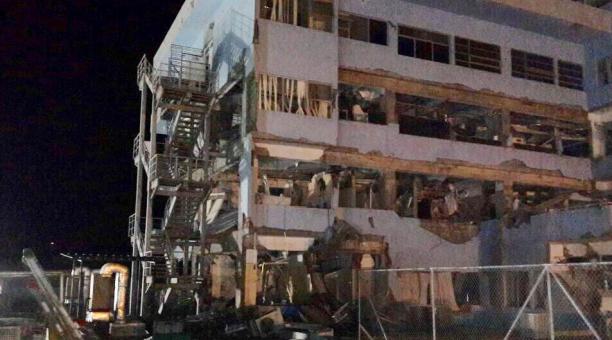 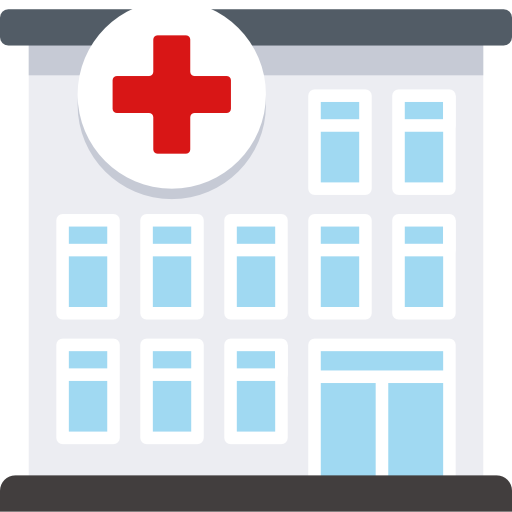 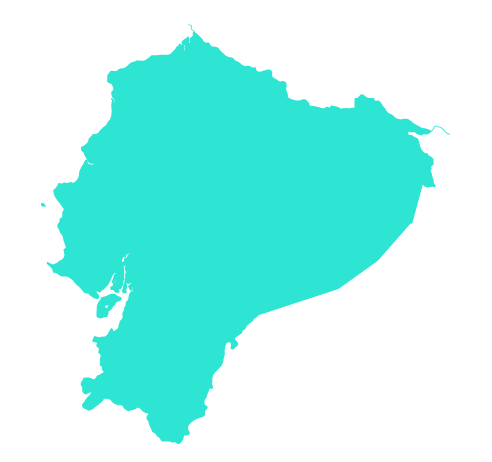 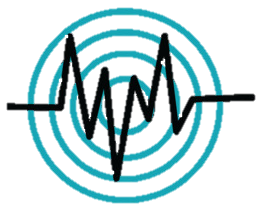 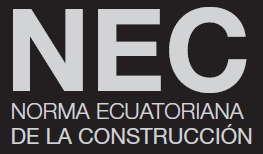 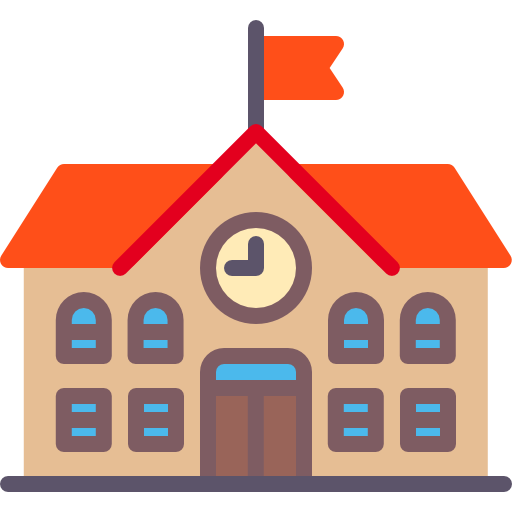 Recuperado de: https://www.elcomercio.com/actualidad/hospital-iess-manta-danos-terremoto.html
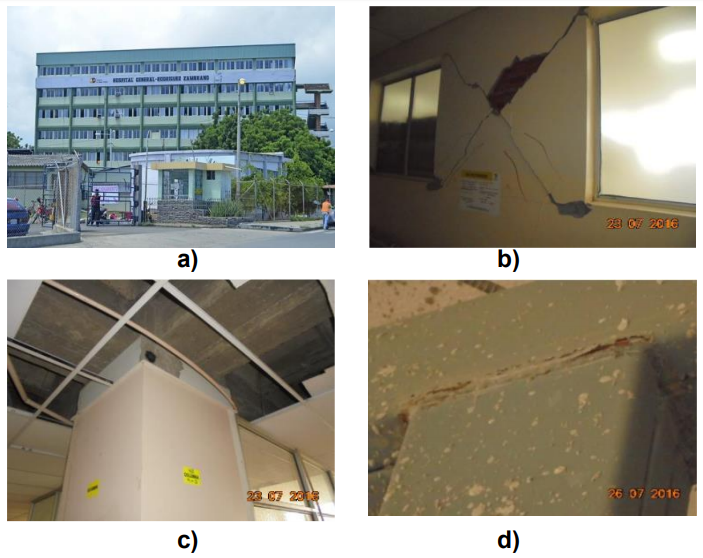 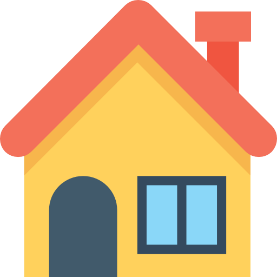 Recuperado de Structural Behavior Of Buildings Affected By The 2016 Earthquake In Manta. First Part (p.373), por  Aguiar et al. (2017)
6
Objetivo General
Evaluar el desempeño sísmico de los bloques A, B y C, del Hospital General Docente de Ambato usando la metodología basada en desempeño propuesta en FEMA P-58 para comprobar que la estructura cumpla con las condiciones de ocupación inmediata después de un terremoto
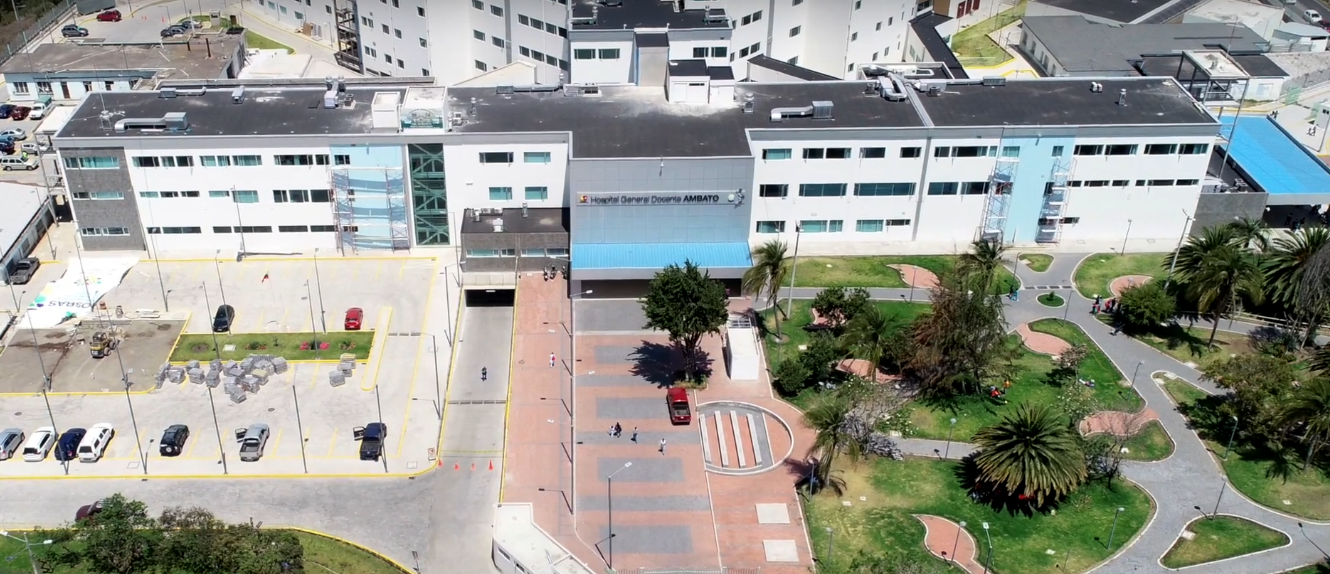 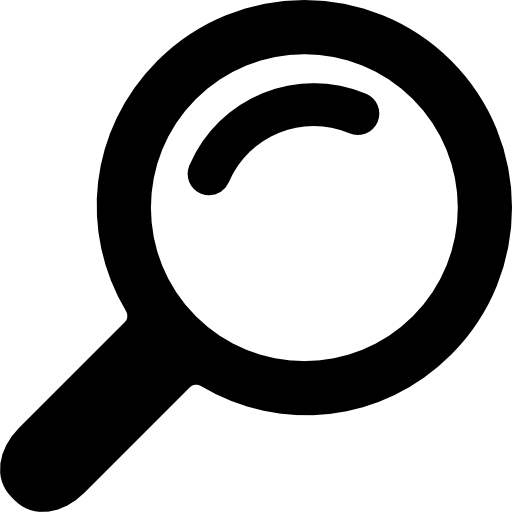 Recuperado de: https://www.youtube.com/watch?v=p7mXDlt0TNY&t=4s
7
Objetivos Específicos
Recopilar y analizar datos de elementos estructurales y no estructurales del Hospital General Docente Ambato.
Desarrollar un código matemático para el uso de FEMA P-58 en la evaluación de los bloques A, B y C, del Hospital General Docente Ambato.
Analizar los índices de desempeño del Hospital General Docente Ambato para determinar si la estructura cumple con las condiciones de ocupación inmediata.
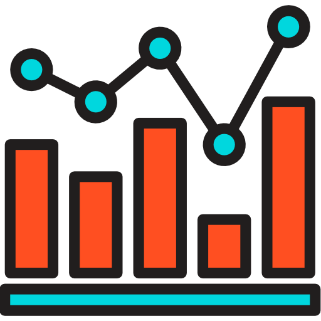 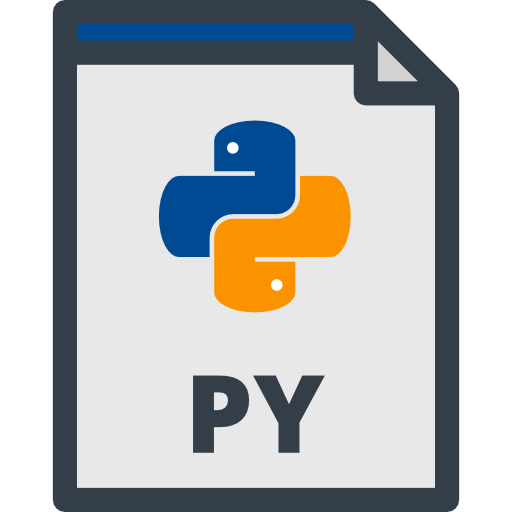 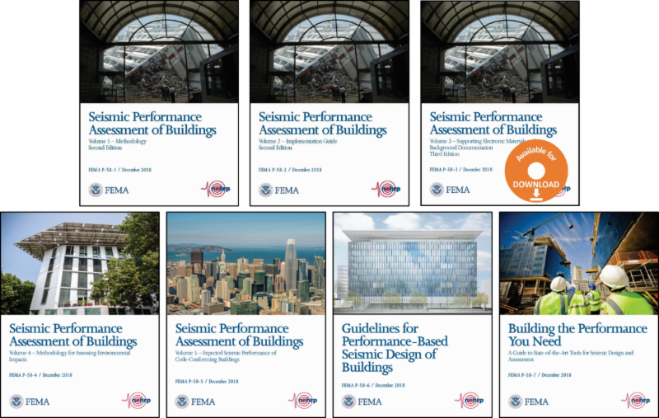 8
Metodología
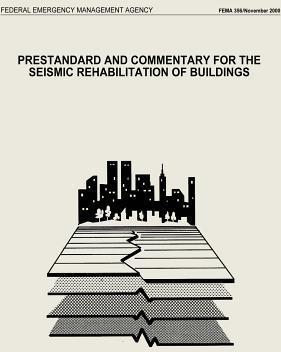 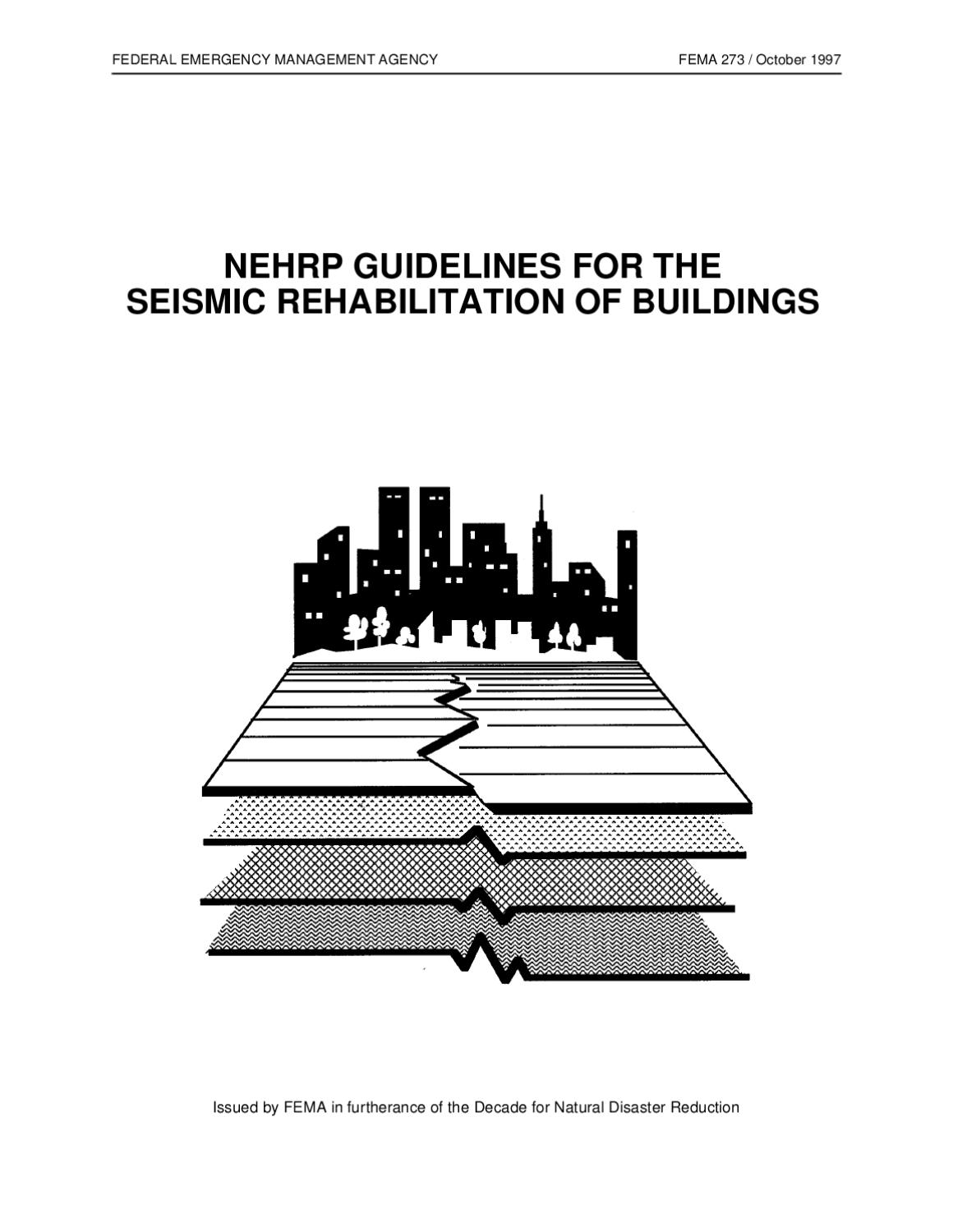 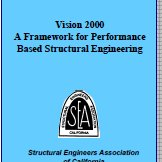 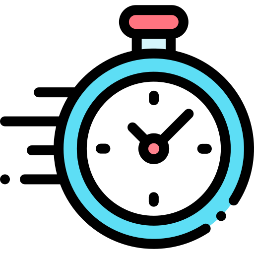 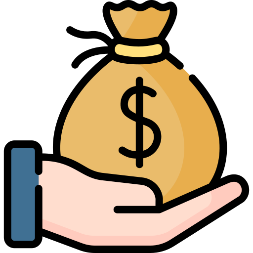 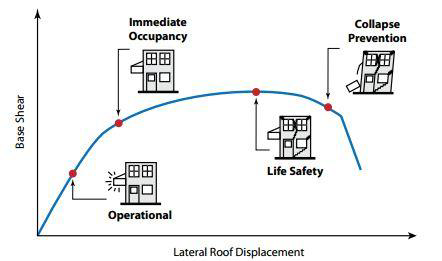 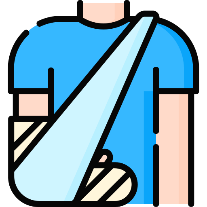 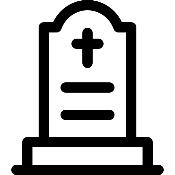 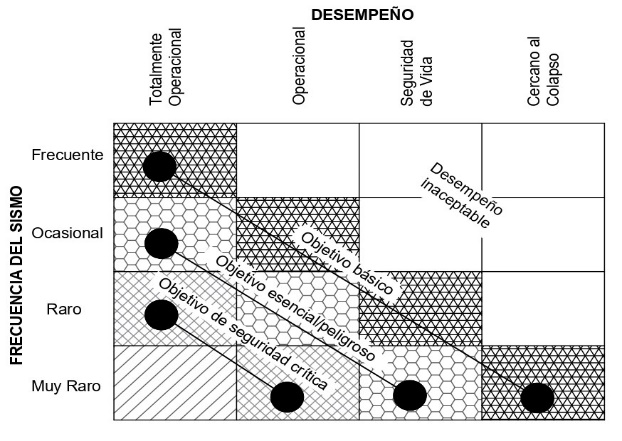 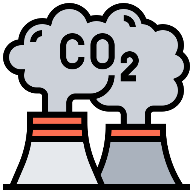 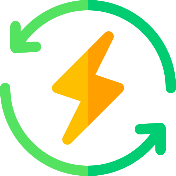 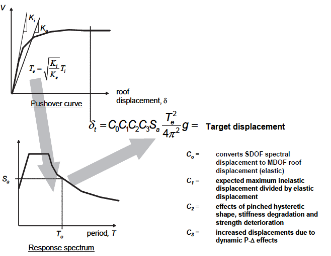 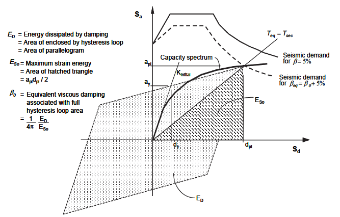 9
FEMA P-58
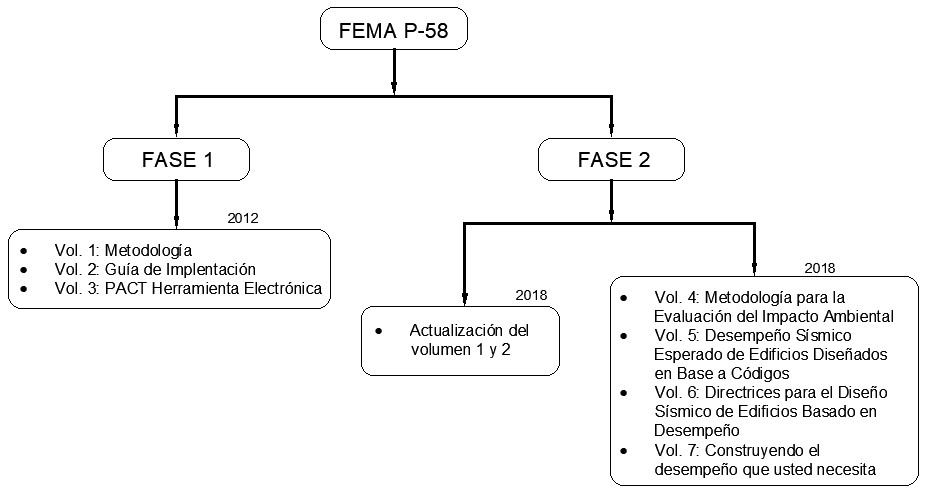 10
Diseño y evaluación basada en desempeño
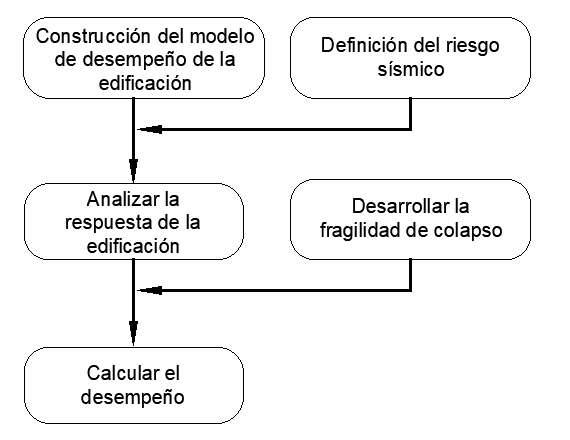 11
Desarrollo del caso de estudio
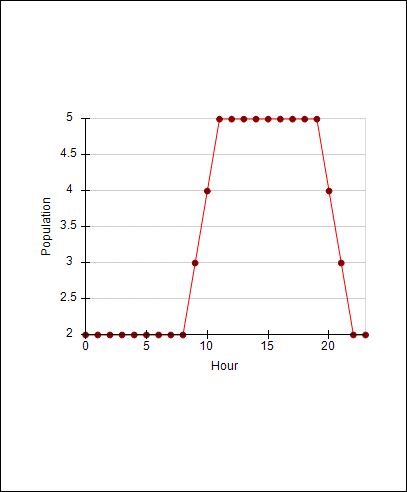 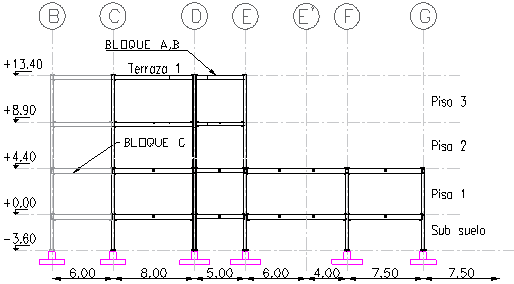 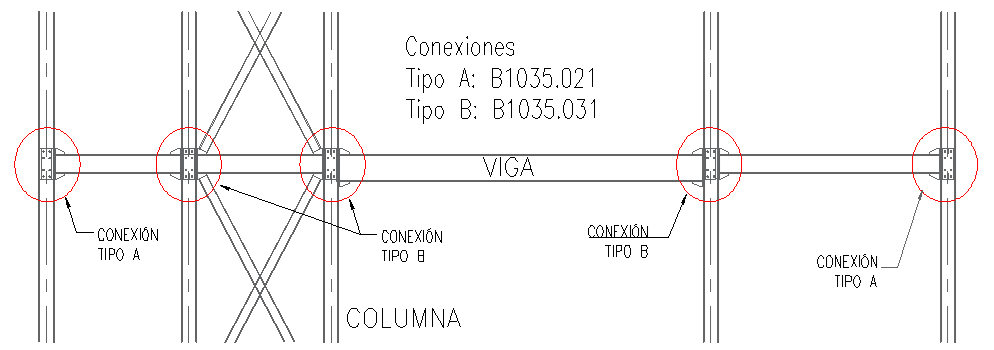 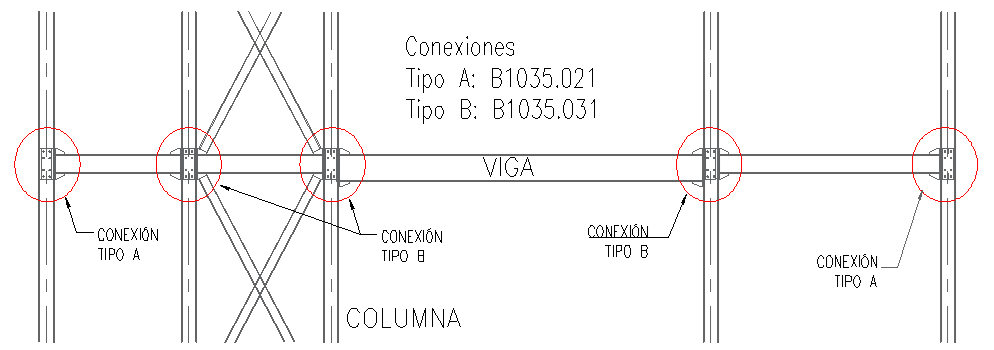 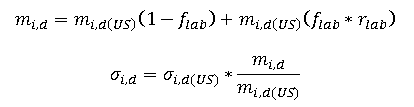 Geometría y materiales
Modificación de costos de reparación
Modelo Poblacional
Grupos de rendimiento
Modelo de desempeño
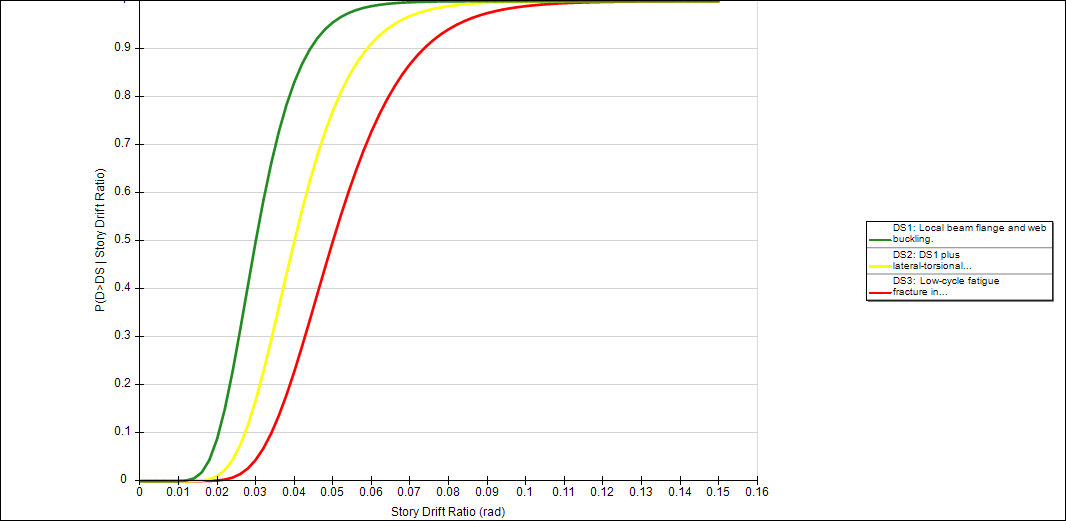 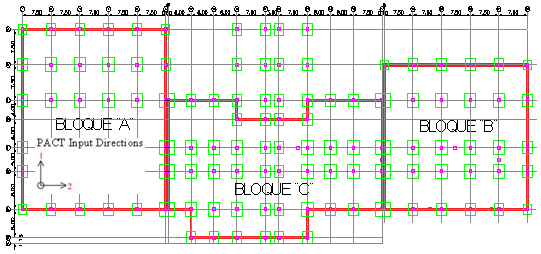 Grupos de Fragilidad
Métodos de análisis
12
Desarrollo del caso de estudio
Definición del Peligro Sísmico
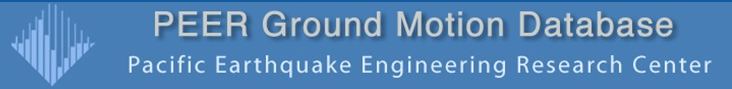 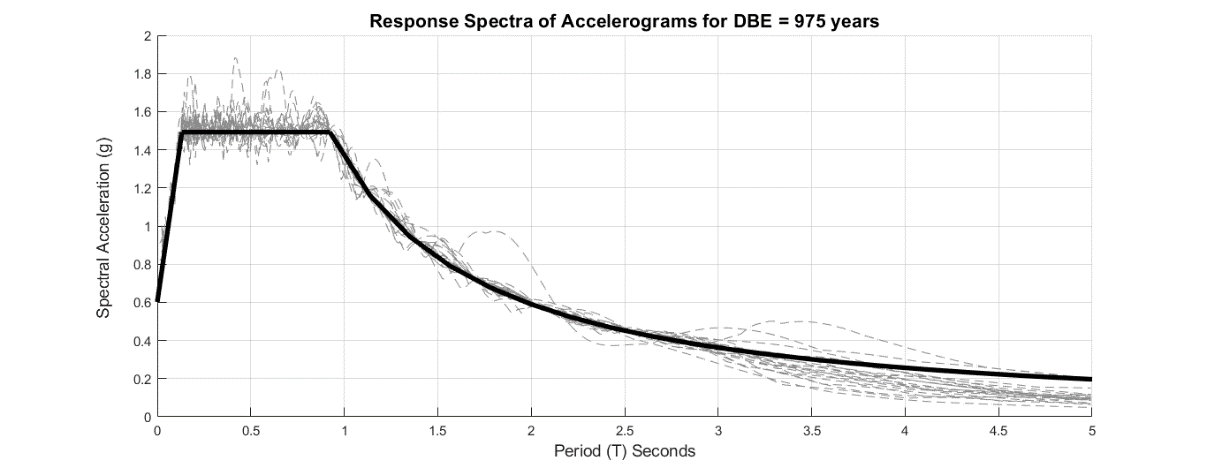 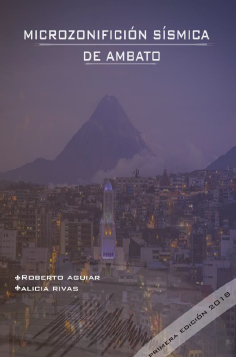 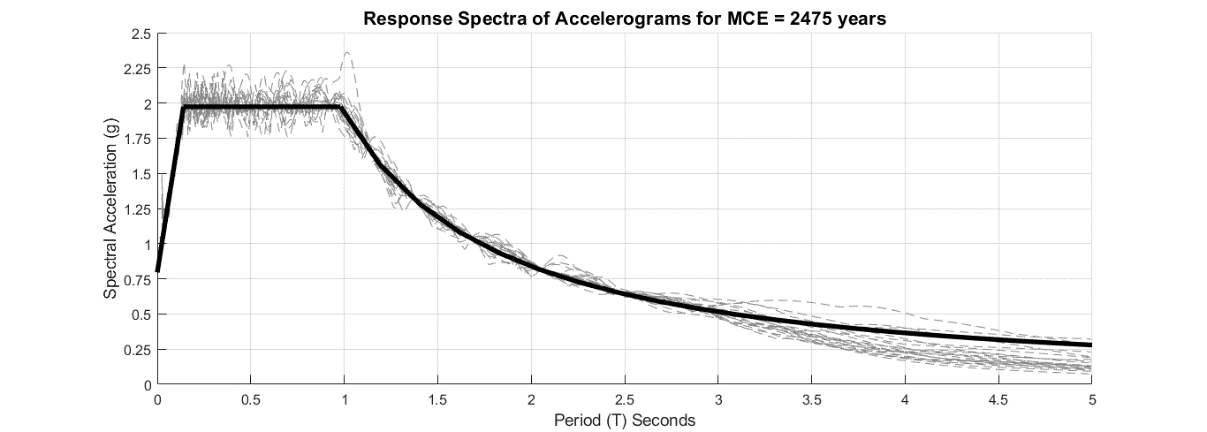 13
Desarrollo del caso de estudio
Modelo Analítico
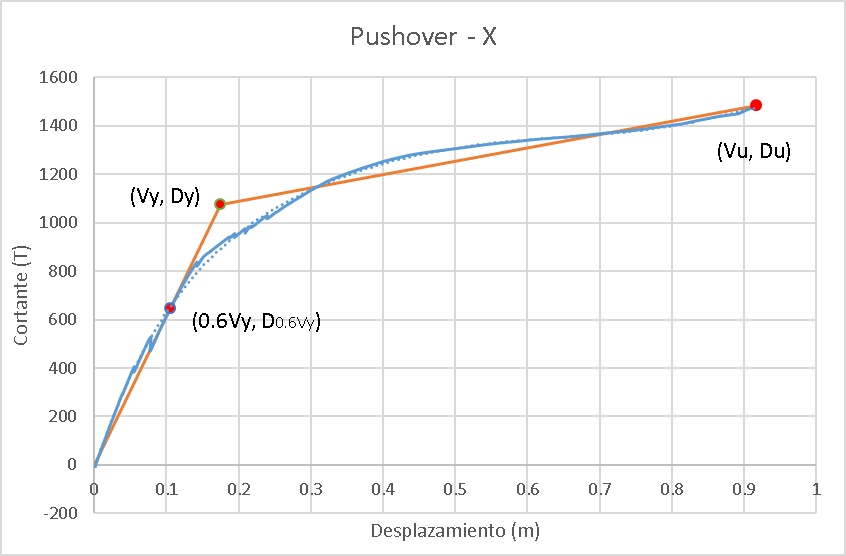 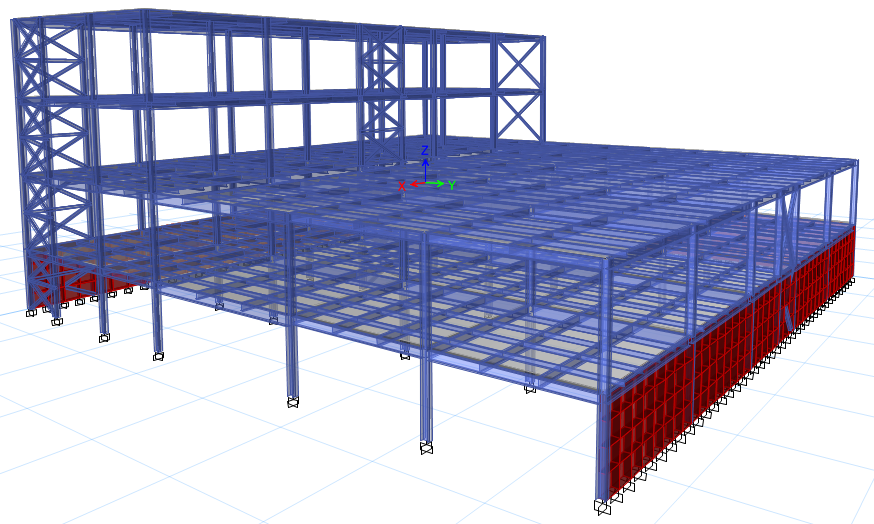 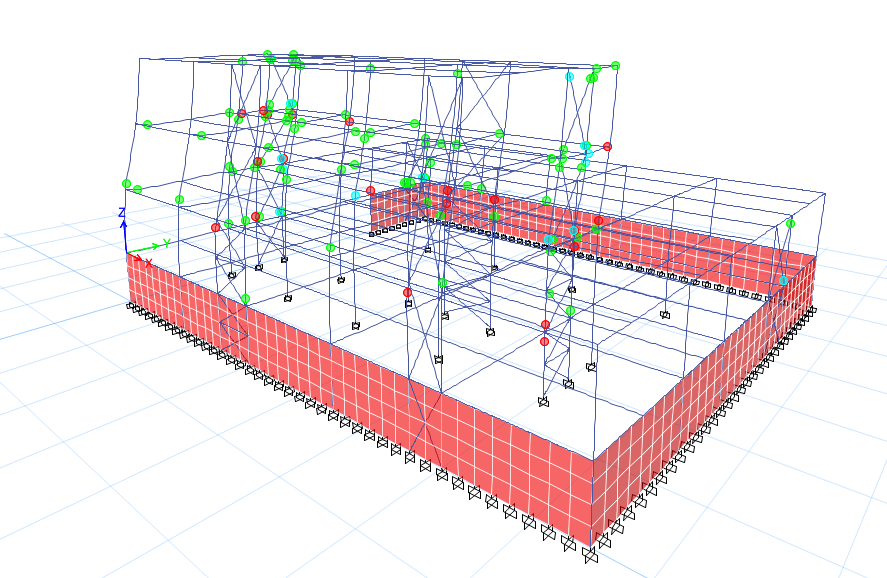 SPO2IDA
AENL
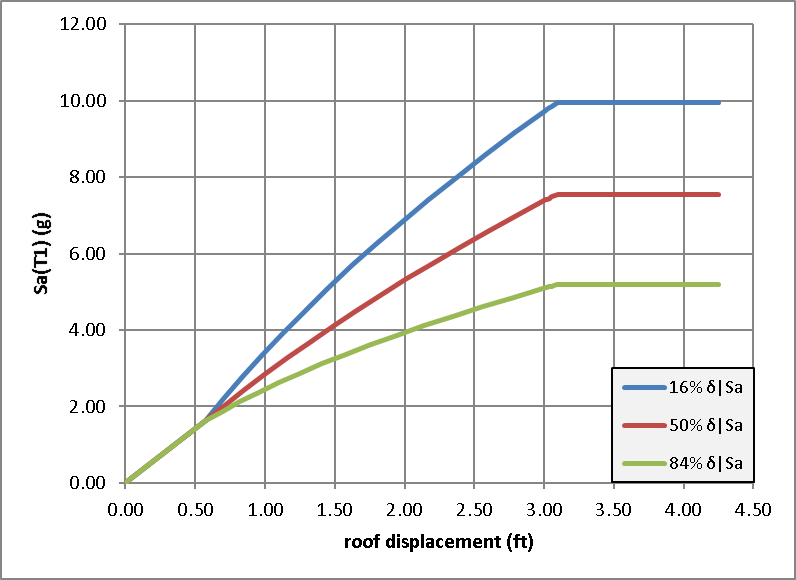 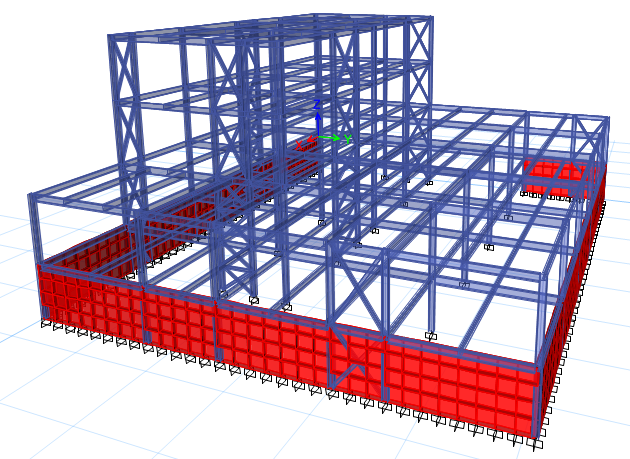 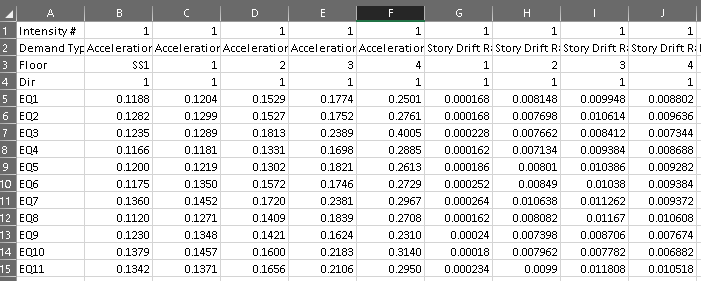 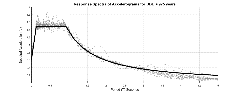 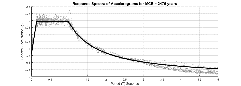 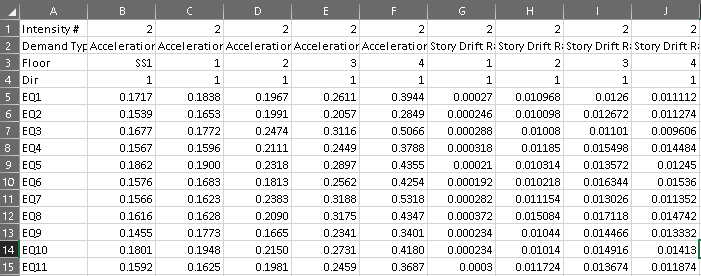 ADNL
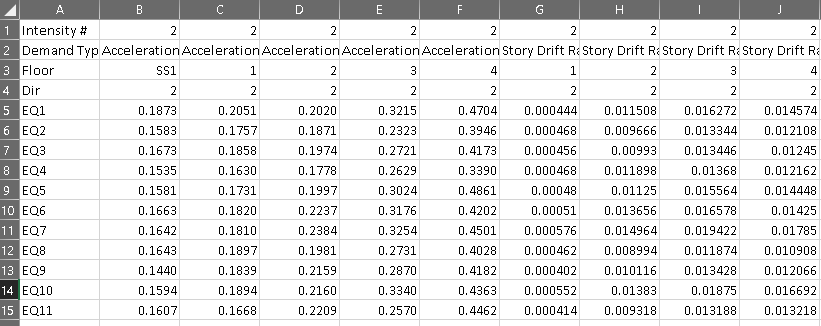 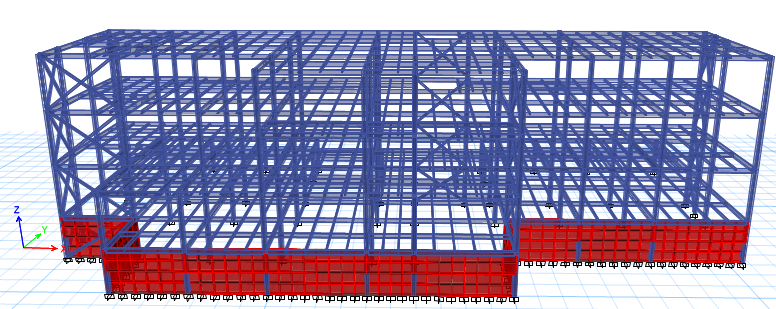 EDP’s
14
Desarrollo del caso de estudio
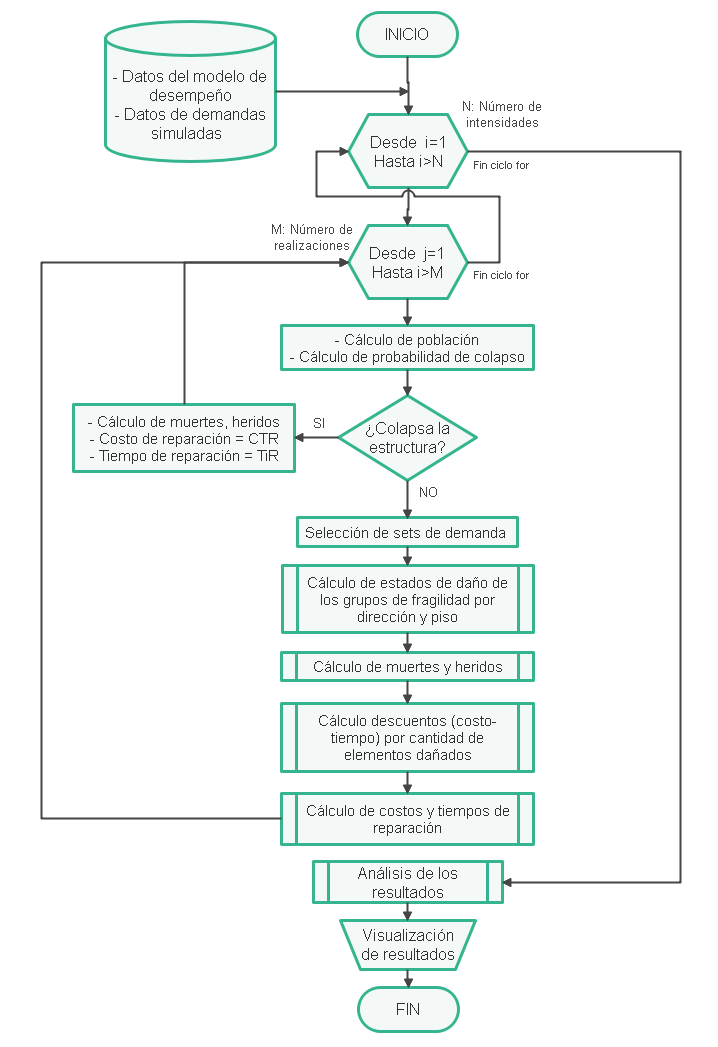 Cálculo del desempeño
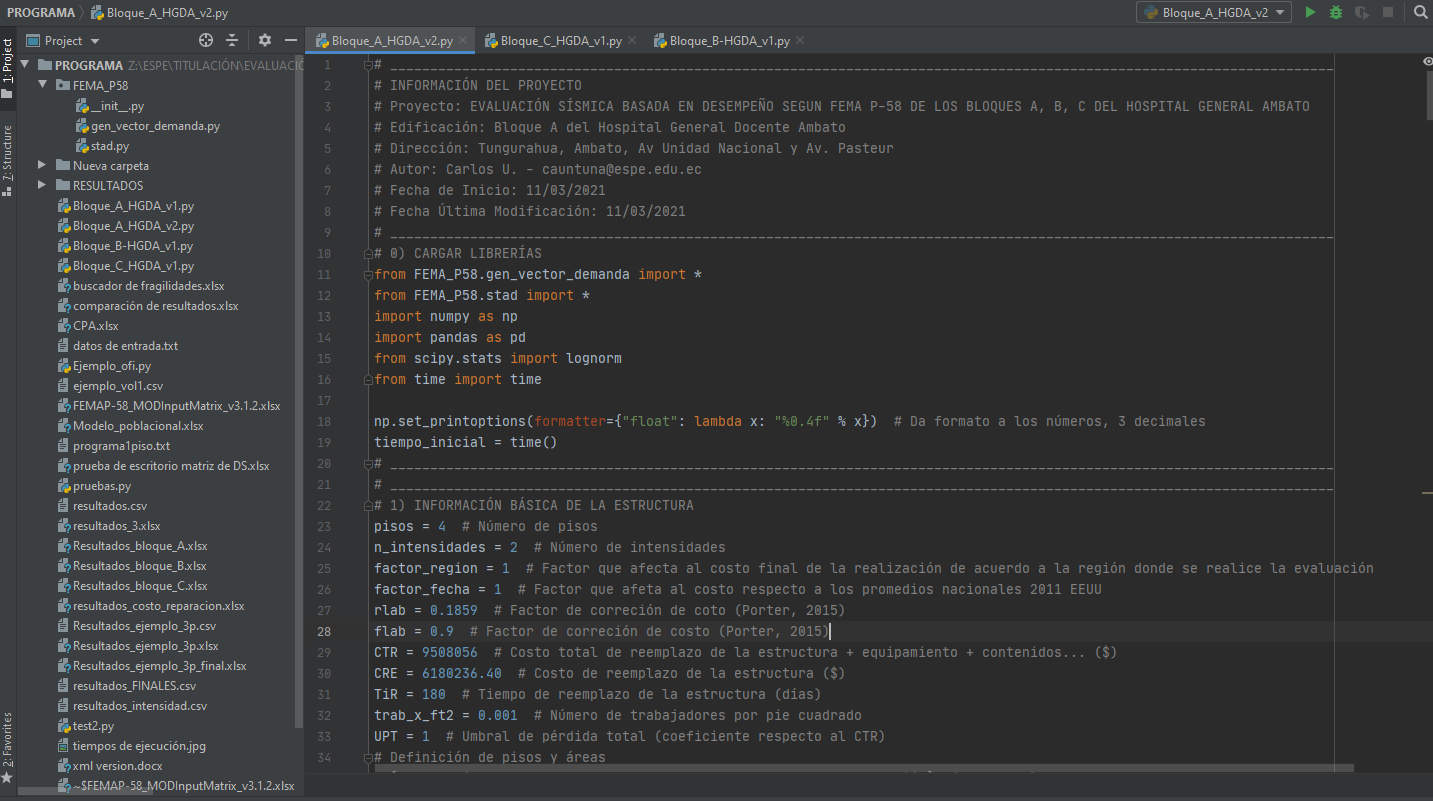 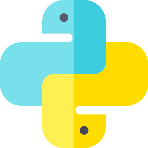 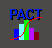 15
Resultados – Costo de reparación
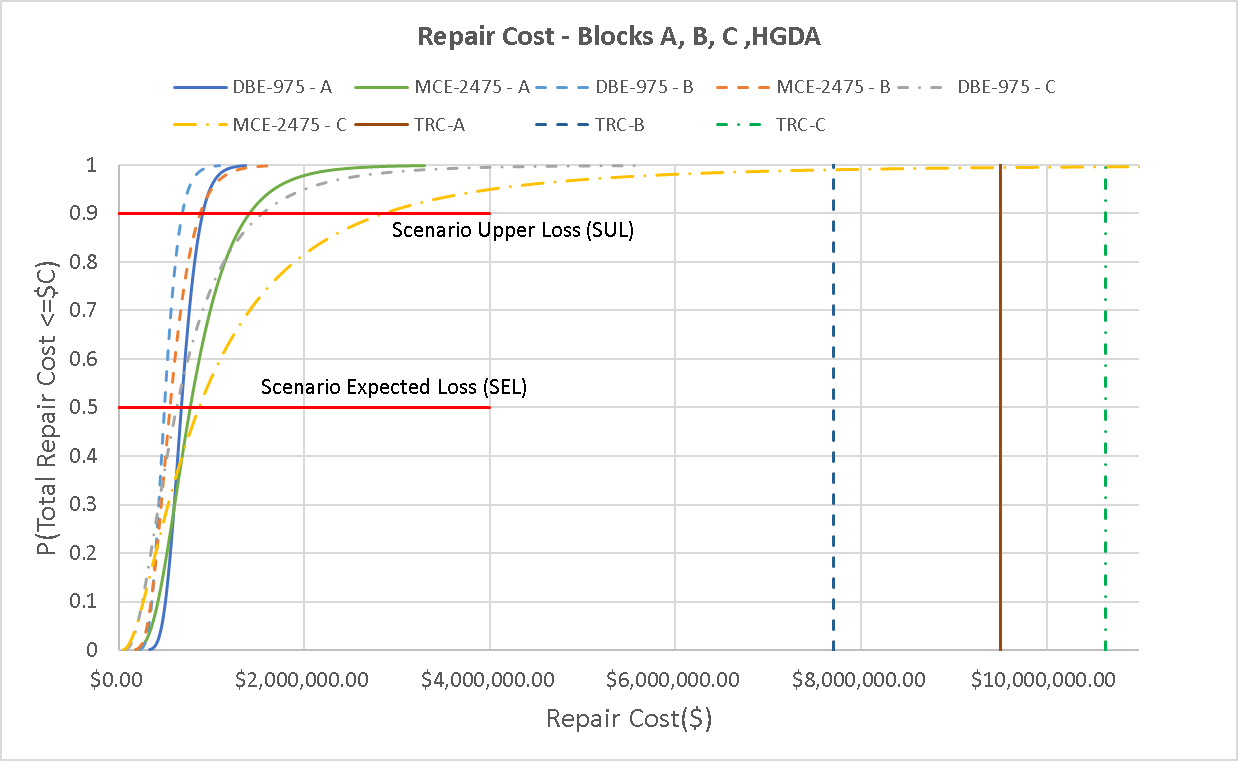 Curvas de Probabilidad Acumulada
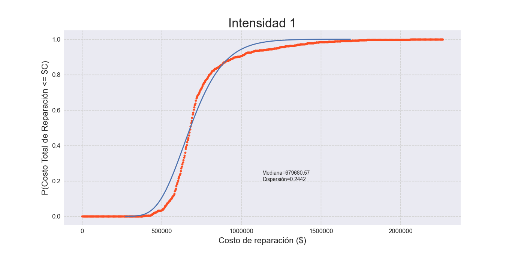 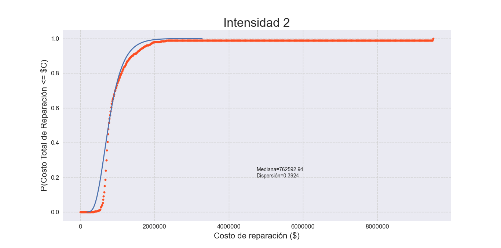 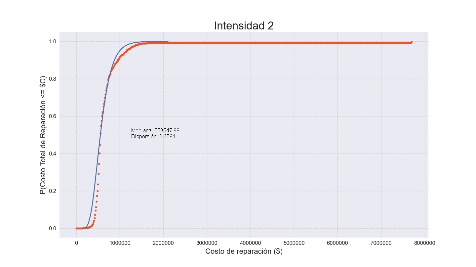 16
Resultados – Costo de reparación
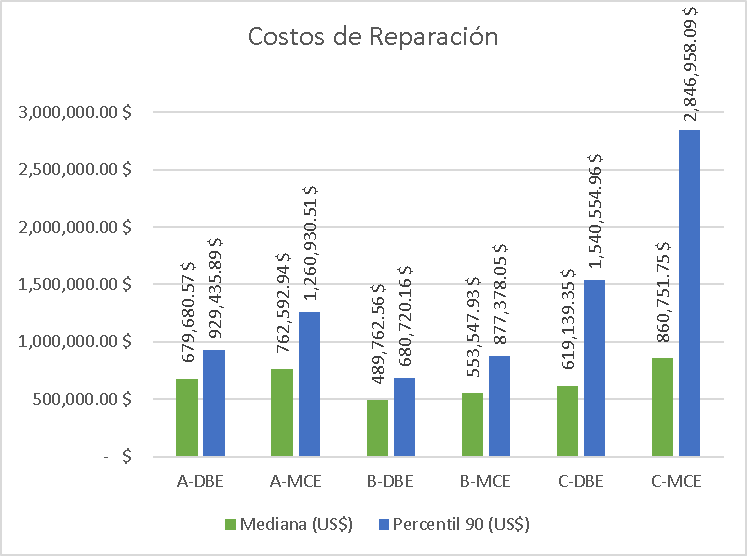 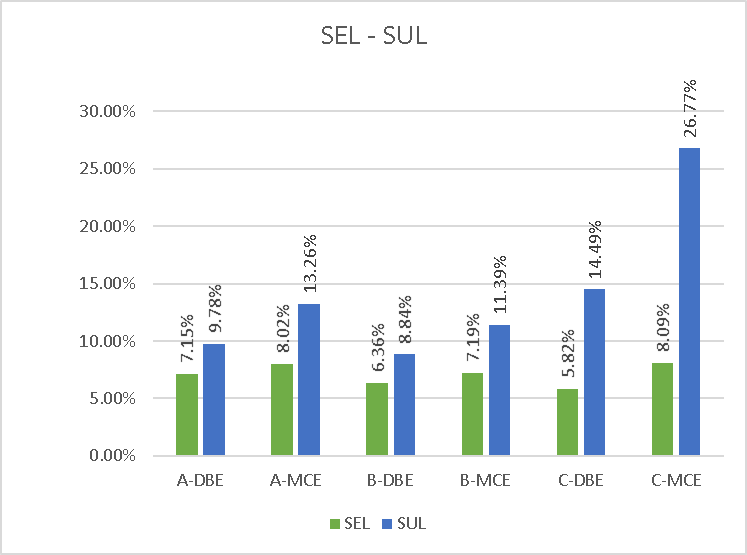 Evaluación de la resiliencia 
según el sistema USRC
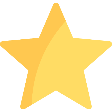 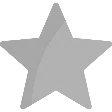 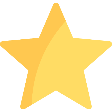 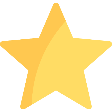 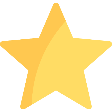 Daño Moderado
17
Resultados – Tiempos de reparación
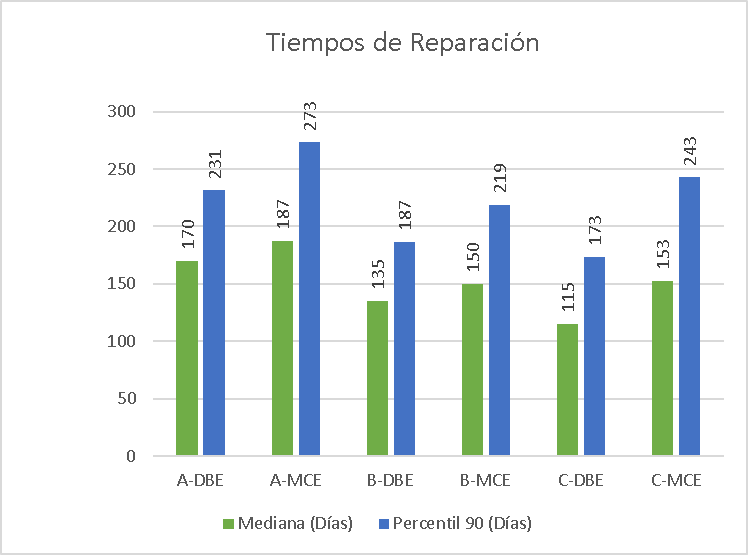 Evaluación de la resiliencia 
según el sistema USRC
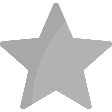 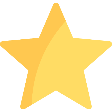 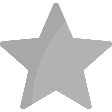 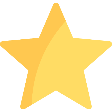 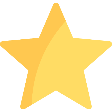 Semanas a meses
18
Resultados – Herido y muertes
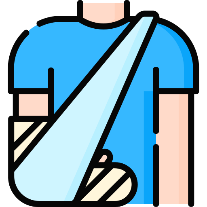 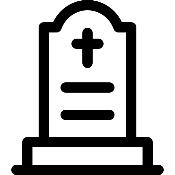 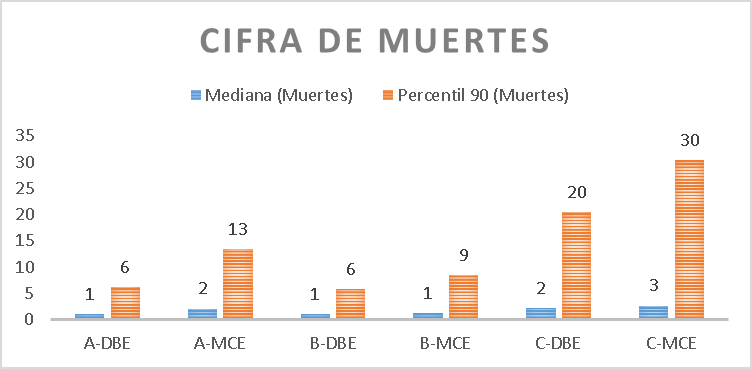 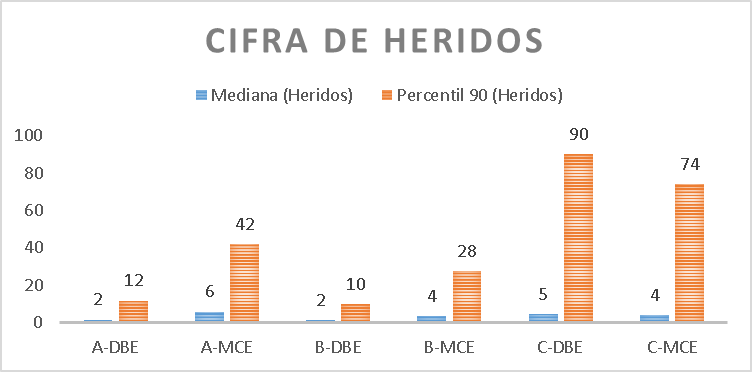 Evaluación de la resiliencia 
según el sistema USRC
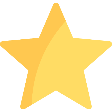 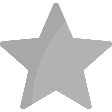 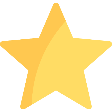 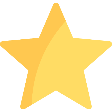 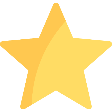 Lesiones graves poco probable
19
Resultados – Daños
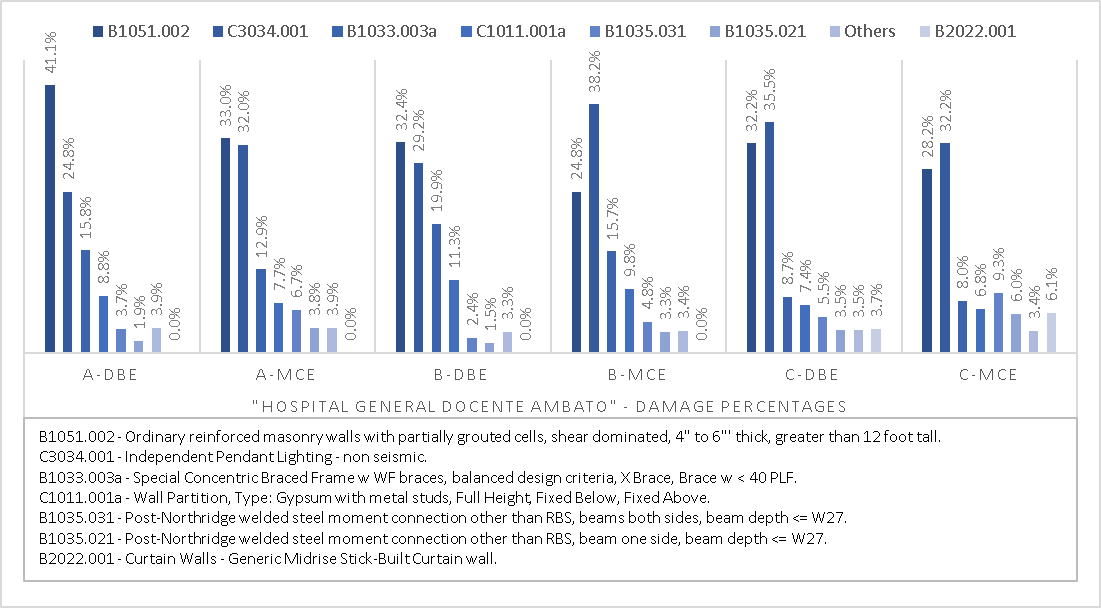 20
Resultados – Daños
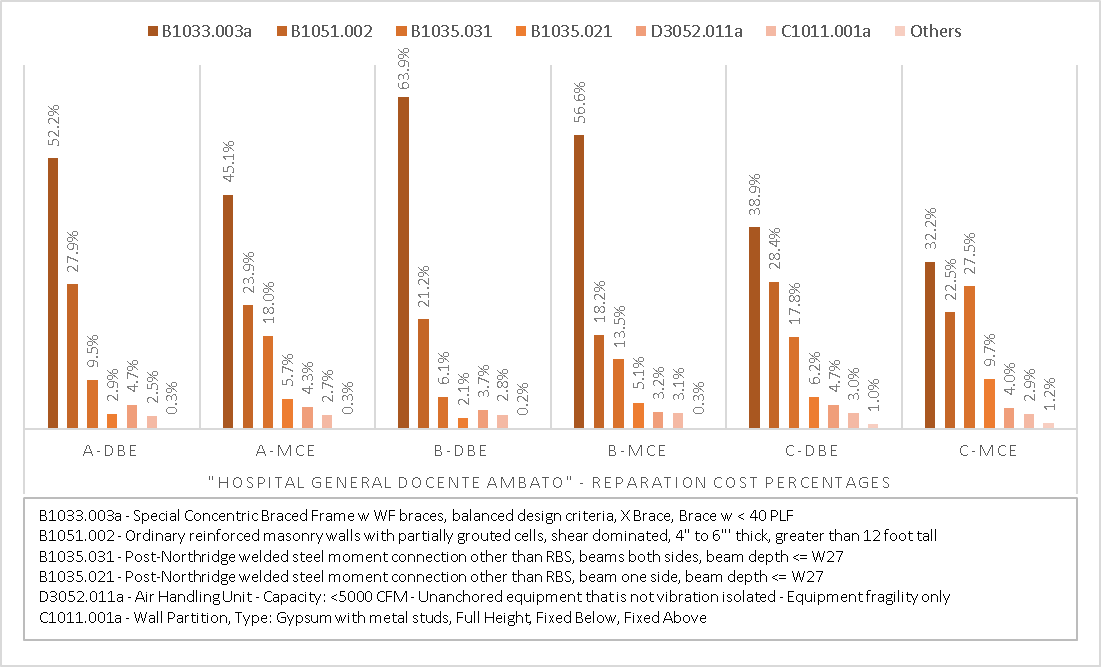 21
Conclusiones
Los elementos estructurales que más daño sufren son las diagonales concéntricas seguidas de la conexiones resistentes a momento.
Los elementos no estructurales que más daño sufrieron fueron la mampostería y las lámparas colgantes.
Los daños en elementos no estructurales, específicamente en mamposterías, provocan tiempos de reparación muy prolongados.
Los tiempos de reparación de las estructuras se calcularon utilizando consideraciones de reparación en serie
El utilizar un lenguaje de programación como Python para realizar la evaluación del desempeño sísmico permite una mayor comprensión de la metodología y la flexibiliza.
22
Recomendaciones
Se recomienda realizar un estudio para el reforzamiento de mamposterías.
Se sugiere considerar nuevas formas de adaptar la metodología a la realidad ecuatoriana.
Se alienta a continuar con la investigación de las metodologías de nueva generación para la evaluación y diseño basado en desempeño.
23
Bibliografía
Aguiar, R, Andrango, K., Araujo, A., Aroca, J., Arostegui, M., Burbano, A., Bustamante, L., Cando, D., Cevallos, A., Chamorro, M., Chipantiza, K., Criollo, D., Erazo, J., Estacio, S., Gaibor, K., Guacho, J., Hidalgo, J., Luje, D., Nacevilla, L., & Rueda, J. (2017). Structural Behavior of Buildings Affected By the 2016 Earthquake in Manta . First Part Afectados Por El Terremoto De 2016 En. 19, 363–387
Aguiar, Roberto, & Rivas, A. (2018). Microzonificación Sísmica de Ambato.
Applied Technology Council. (2018). Background Document FEMA P-58/BD-3.7.1 - PACT Technical Manual Version 3.1.2.
FEMA. (2018). Seismic Performance Assessment of Buildings Volume 1- Methodology. Fema P-58-1, 1(September 2018), 278.
NEC-SE-DS. (2015). NEC-SE-DS Peligro Sísmico: Diseño Sismo Resistente. En Peligro Sísmico: Diseño Sismo Resistente.
NEC-SE-RE. (2015). Rehabilitación Sísmica de Estructuras. Norma Ecuatoriana de la Construcción, 41. https://www.habitatyvivienda.gob.ec/wp-content/uploads/downloads/2014/08/NEC-SE-RE.pdf
Papadopoulos, A. N., Vamvatsikos, D., & Kazantzi, A. K. (2019b). Development and application of FEMA P-58 compatible story loss functions. Earthquake Spectra, 55(1), 95–112. https://doi.org/10.1193/102417EQS222M
SEAOC. (1995). Performance Based Seismic Engineering of Buildings. SEAOC-VISION 2000.
Vamvatsikos, D., & Cornell, C. A. (2006). Direct estimation of the seismic demand and capacity of oscillators with multi-linear static pushovers through IDA. Earthquake Engineering and Structural Dynamics, 35(9), 1097–1117. https://doi.org/10.1002/eqe.573
Zareian, F. (2012). Background Document PACT Beta Test Example : Building A Steel Special Moment Frame Building. 1–72.
24
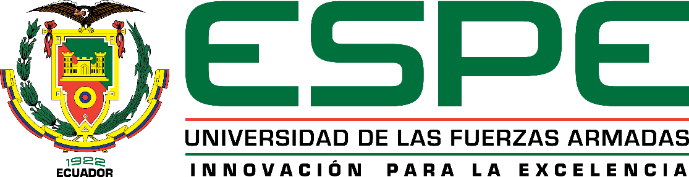 Departamento de Ciencias de la Tierra y de la Construcción
Carrera de Ingeniería Civil
TEMA: EVALUACIÓN SÍSMICA BASADA EN DESEMPEÑO SEGÚN FEMA P-58 DEL HOSPITAL GENERAL DOCENTE AMBATO
Autor: Untuña Chasipanta, Carlos Andrés
Tutora: Ing. Haro Báez, Ana Gabriela, Ph.D.
Sangolquí, Marzo de 2021